CS 341 – Algorithms
Lecture 13 – Dynamic Programming on Trees

30 June 2021
Today’s Plan
Maximum Independent Sets on Trees

Optimal Binary Search Tree
Maximum Independent Sets on Trees
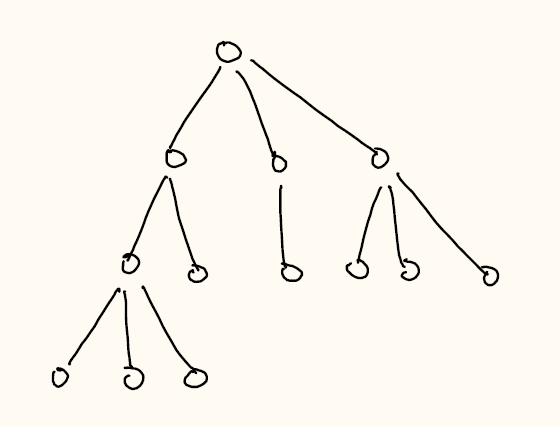 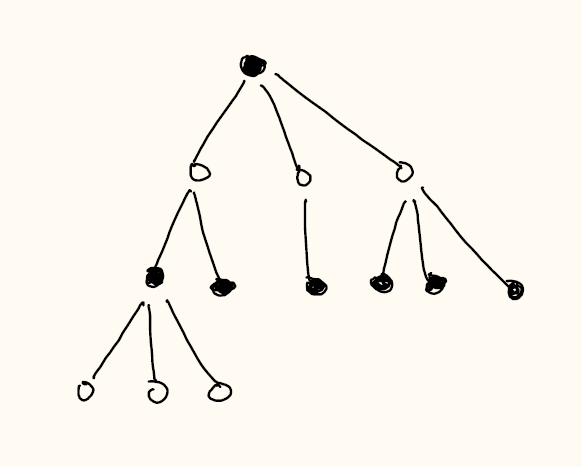 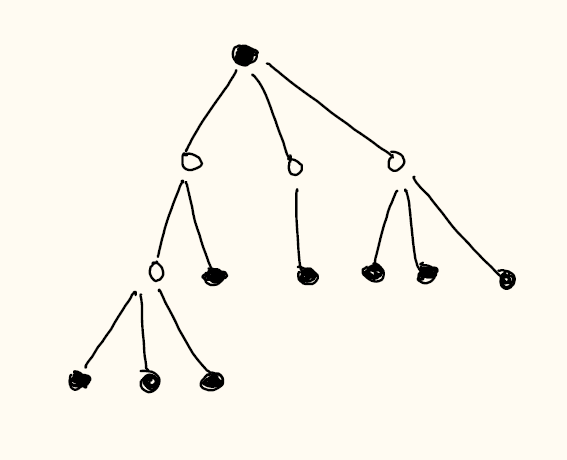 Tree Structure
Have a tree structure gives a natural way to use dynamic programming.

We will define subproblems on each subtree.

The key point is that since there are no edges between different subtrees, 
	we can solve the problem separately and reduce to smaller subproblems.

Then we can write a recurrence relation between a parent and its children.

We have already used this idea before in computing all cut vertices.

The low[] array we maintained is an example of doing dynamic programming on trees.
Recurrence
Analysis
Exercise: Extend the algorithm to solve the maximum weighted independent set problem on trees.
Alternative Recurrence
Dynamic Programming on Tree-Like Graphs
It is possible to generalize the idea to use dynamic programming on “tree-like” graphs.

There is a notion called “tree-width” which is very popular in theoretical computer science.
Today’s Plan
Independent Sets on Trees

Optimal Binary Search Tree
Setup
Optimal Binary Search Tree
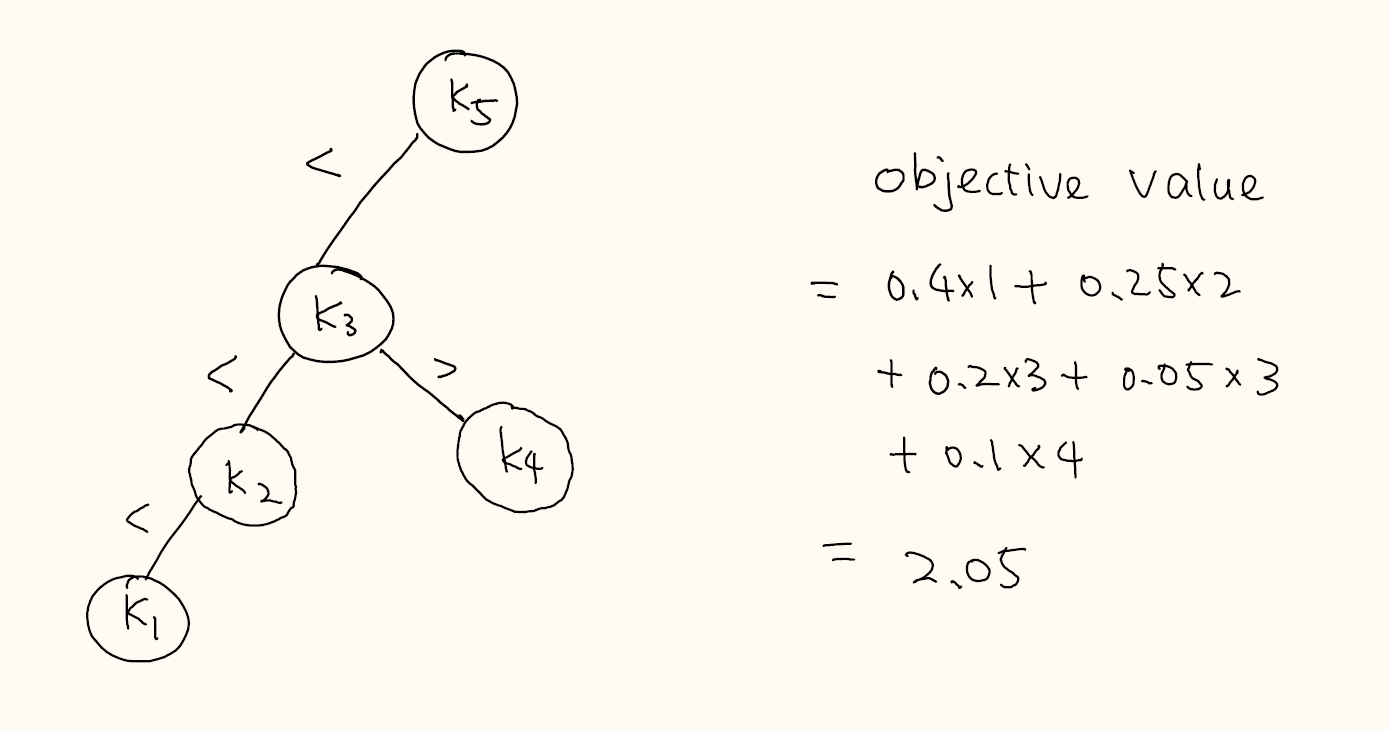 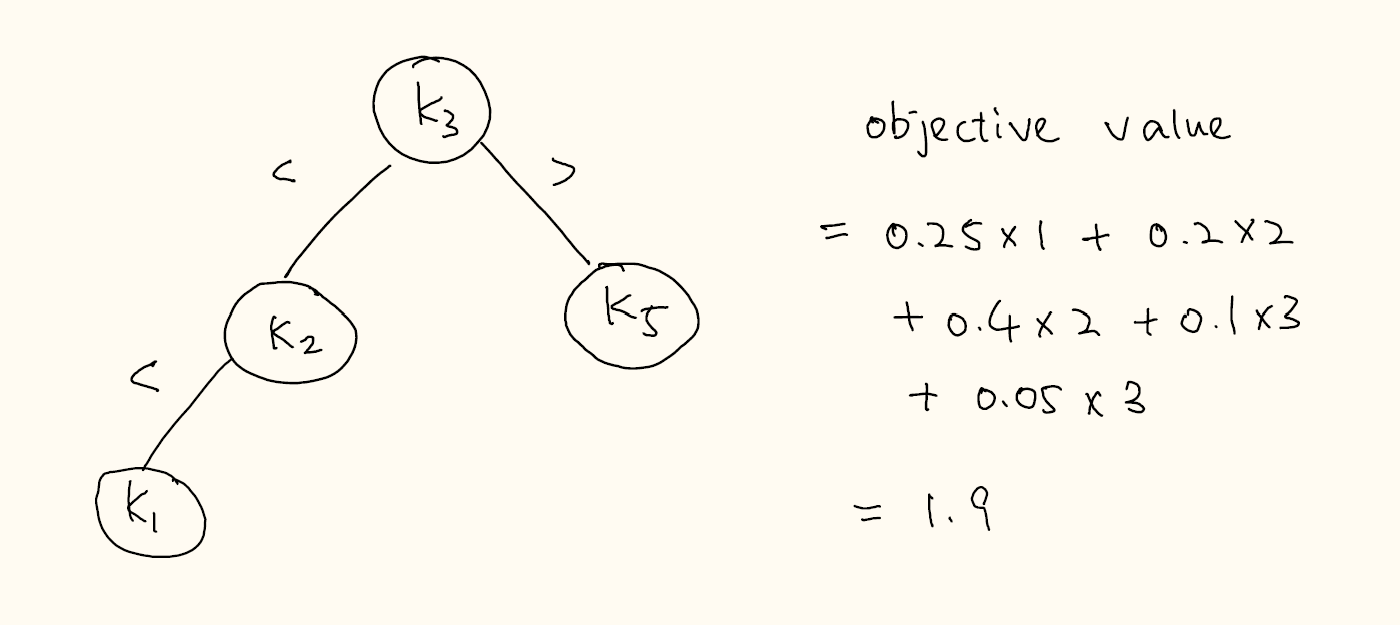 Dynamic Programming
Recurrence
Analysis
Bottom-Up Implementation
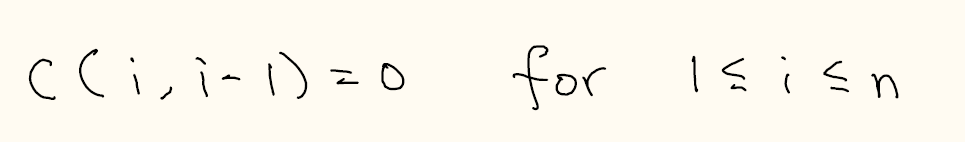 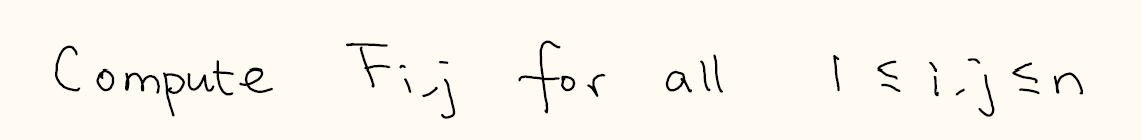 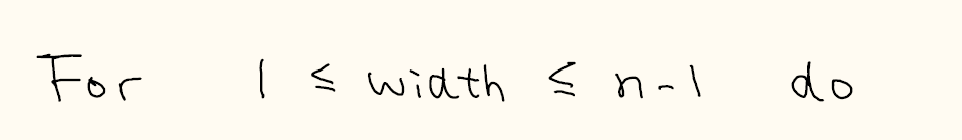 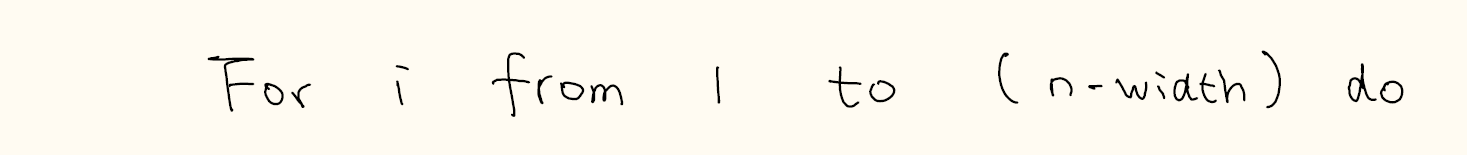 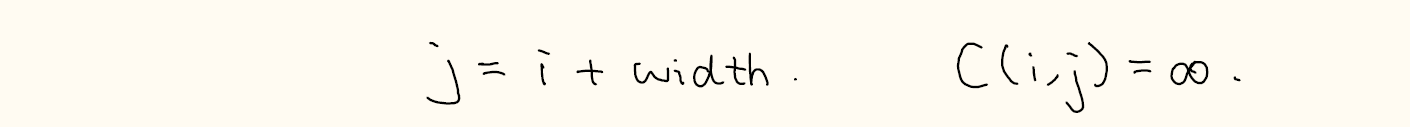 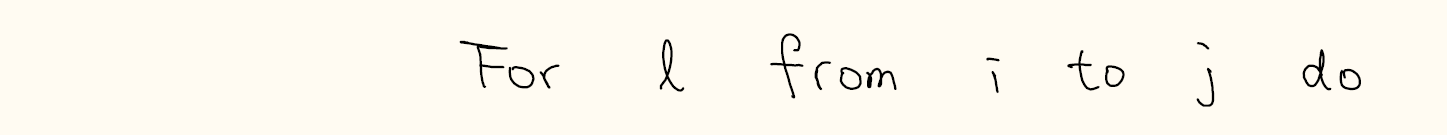 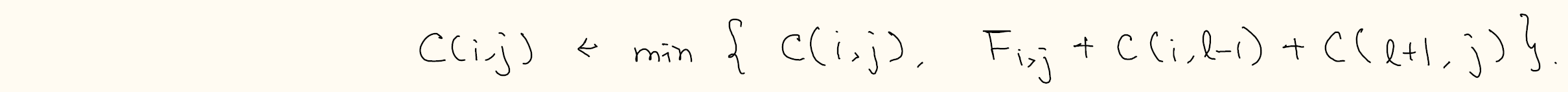 Time Complexity:  

Exercise: Trace out an optimal solution.